BridgeTab
Guide for running smooth sessions…
1
Overview
Long Before the session

Before the session

During the session

After the session
2
It is recommended that this system change to a much easier and less user-dependent option using BOS.
HAND GENERATION & DEALING
3
Use the BOS icon on your desktop or quick-start bar to start BOS
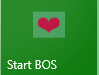 Starting BOS
Create New
Open Old
4
[Speaker Notes: Next slide for New BOS session – slide 10 for Open Old]
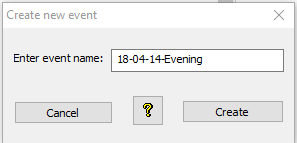 Create a NEW session in BOS

Give the session a name
Prefer to use a name starting yy-mm-dd-Session
Keep the naming convention easy

NEVER use 2 spaces together or special characters  in the name of a session
NEW BOS Session
5
Examples:
5 May 2018
7 Feb 2018
2 June 2018 Morning
2 June 2018 Afternoon
18-05-05
18-02-07-Jones-Pairs
18-06-02 Morning
18-06-02 Afternoon
6
In the new BOS session,  choose “Randomize” to generate a new set of deals.
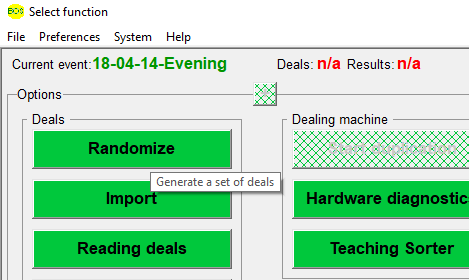 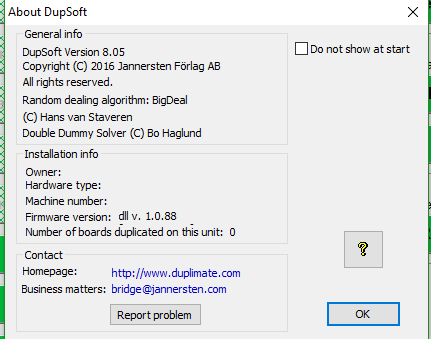 Generate Deals
The above screen appears for about 5 seconds then disappears
7
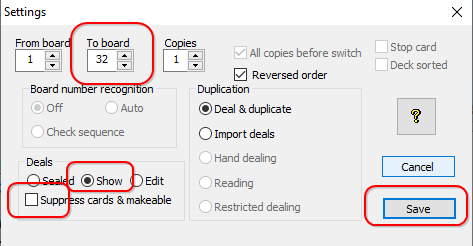 Now set the number of deals you want for the session.
 Then click SAVE
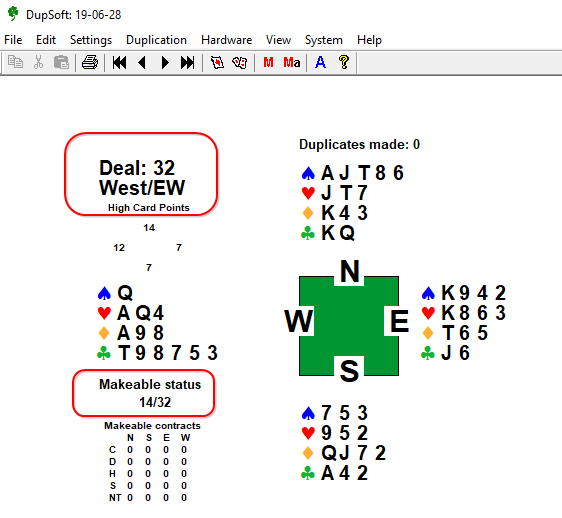 In a short time, the DupSoft screen (right) appears:
The numbers under “Makeable Contract” will keep increasing until all the contracts are analysed.
Generate Deals
8
You may need to click on Ma to start the analysis.This creates the necessary files for display on BridgeTabs 

Wait until all the deals are analysed before closing this. You can minimise.

NOTE: The (pbn) dealing file is NOT created until the DupSoft window is closed.
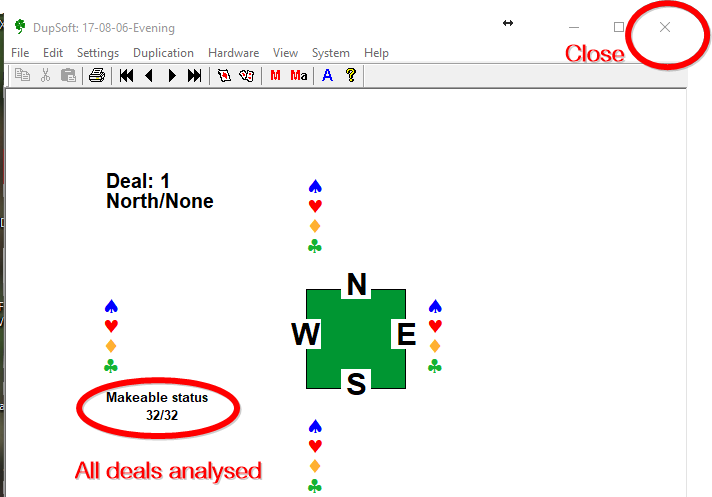 Analyse
9
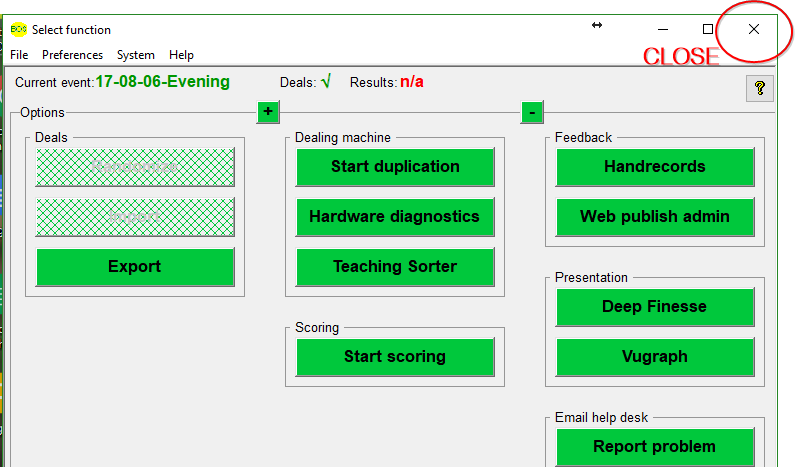 When all contracts are analysed, close this window with the cross in the top right OR choose File Exit

You can now CLOSE BOS

OR choose 
File    New
To start a new session and generate another set of deals.

OR “Start Scoring” if you are ready for that.
Finalise Deals
10
This completes the deal generation.

Click the link below to continue the dealing process with Dealer4.

Continue to the nightly scoring process.
See dealing process
11
Start BOS
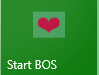 Running the night
12
You will use ‘Open old’ if the session has already been set up in BOS
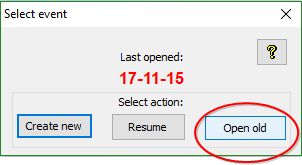 Open Existing Session
13
Select your event and ‘Open selected event’
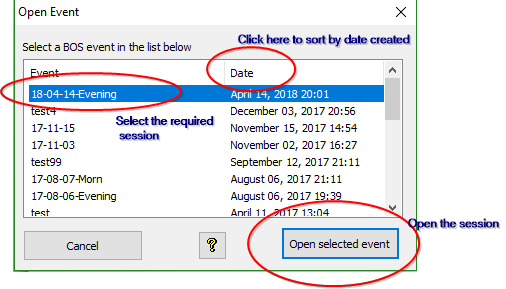 14
From BOS you can now click ‘Start scoring’
This will start Scorer AND will start the communications programme for the BridgeTabs (BTAdmin).
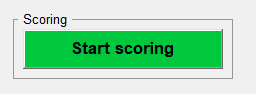 15
Log in to Scorer …
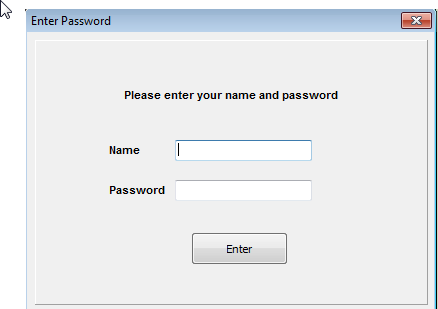 Scorer now starts ..
16
You should notice the BridgeTab icon at the bottom of the screen
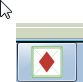 This screen is used to check licences and also to confirm the computer’s IP address (needed by the BridgeTabs)
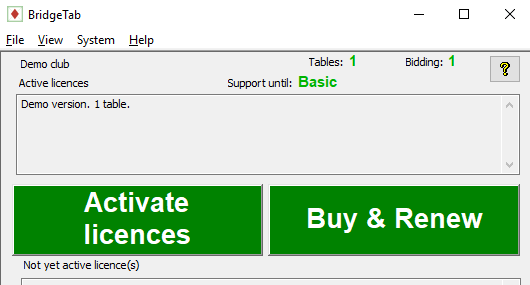 17
Back to Scorer, and create your session in the normal way – set up the section(s).
Usually you only have one section
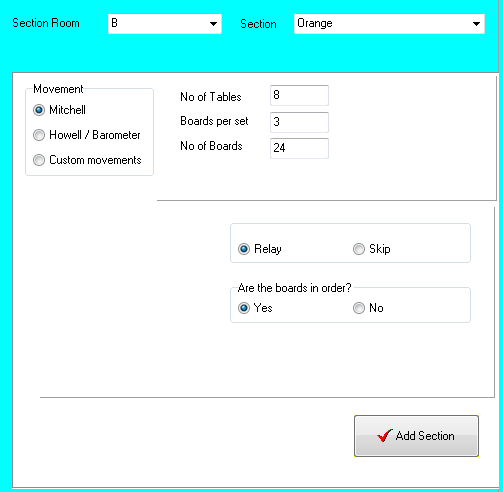 NOTE: If more than one section, use different letters for the Section Room

Each section will use a DIFFERENT room and colour in the setup
18
Typical session setup
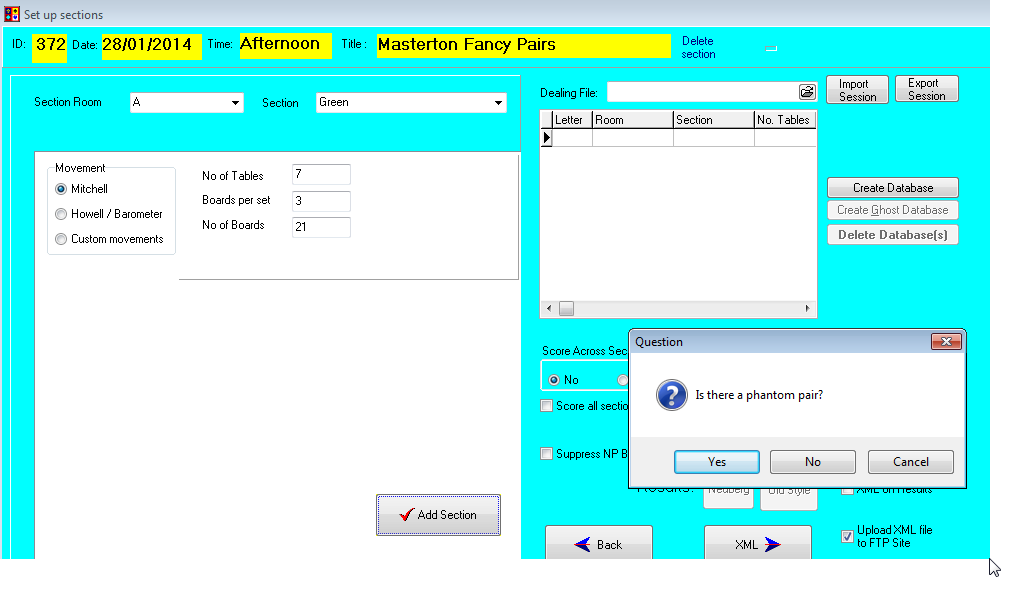 19
Once the session is added, click ‘Start Remote Server’
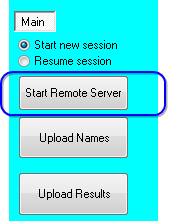 The radio buttons ‘Start new session’ and ‘Resume session’ are primarily for BridgePad and do not have any effect on BridgeScorers.
STARTING THE SERVER
20
The defaults will be set and stay unchanged for most sessions
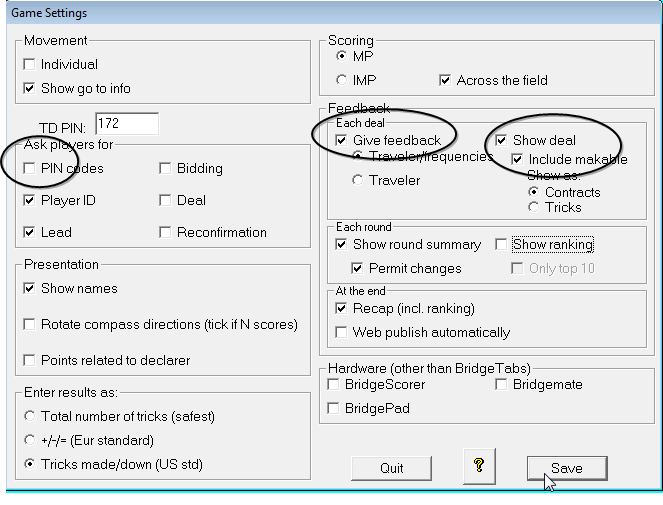 Points related to declarer will give: 
If ticked
EW
-500
For 
3HX  E -2 Vul

If NOT ticked
NS
500
For 
3HX  E -2 Vul
21
Note: Those settings circled need to be changed currently for tournaments
One last step .. Click Start
Since you are using the network, Base station is not required, so the red box with N/A is not relevant at all.
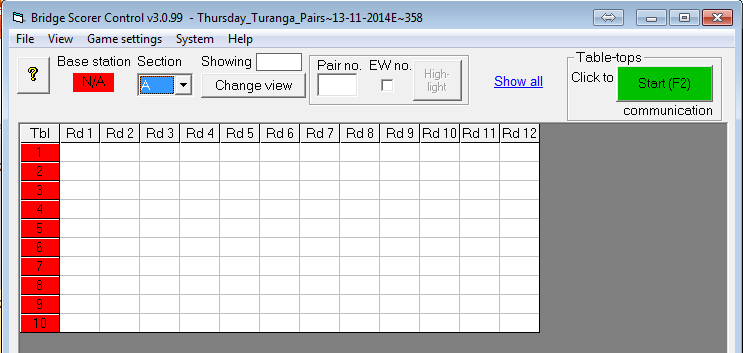 Ready to Rumble
22
Using ‘Change view’ shows either board numbers or pair numbers at the table for the round
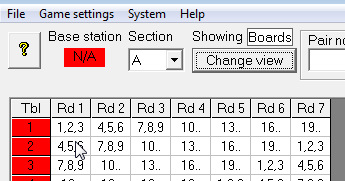 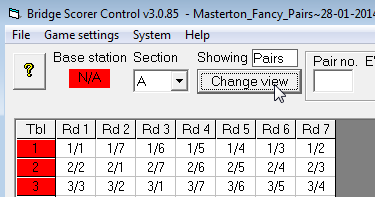 Finding Nemo?...
23
As the tables connect, the ‘Tbl’ number turns green

Use Ctrl-N  [or View  Player Names] to display names entered(Close this window and re-open to refresh the name list)
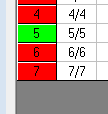 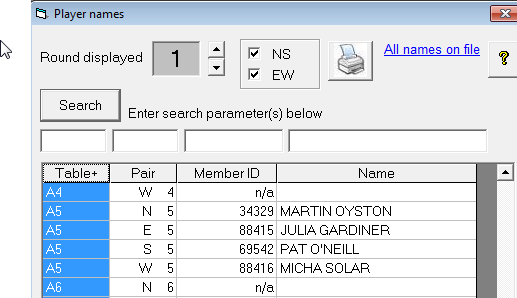 24
When the first result comes in for the round, the entire round column turns yellow.

Clicking on the round cell displays the results received
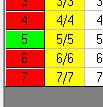 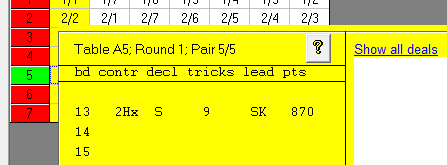 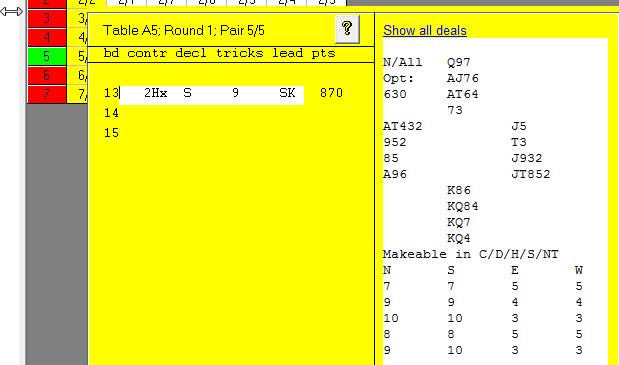 Clicking on the result line displays the hand record also.  The Director is able to modify a result from here if required.
25
Note that changes can be made on the computer if the director is confident the change is required.
Click on the cell with the result, and you can enter a result or modify an existing result
Format for the entry is:Contract Declarer resultBest form for result is the NUMBER OF TRICKS MADE
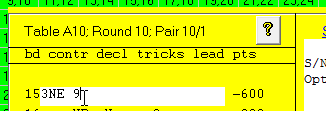 Director changing results
26
On the BridgeTabs, if a player has entered a result incorrectly then they are usually able to correct it themselves in the same round by pressing on the incorrect result and changing it.

If the BridgeTab has gone to a subsequent round, then the TD may access the results in the TD menu by holding the ? For 5 seconds and typing in the PIN set for the session.
This process allows the Director to modify the result on a board played at that table or assign an artificial adjusted score.
Change on BridgeTabs
27
From Scorer you can Upload Names at any time – best to give the players a chance to get them in so after the first round is OK or you can wait till the end.

When all results are in (all cells green) then Upload Results
NOTE: you can stop the server and close it down at the end of play, but the BridgeTab and Scorer are effectively independent and one does not need to be running for the other to be fully functional.
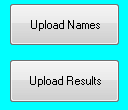 28
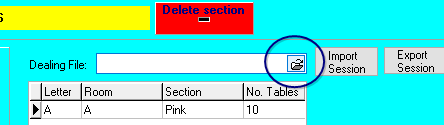 Before sending results to the web, attach the dealing file.

If this is forgotten, then it can easily be attached later and sent again with XML.
Attach Dealing File
29
Once names and results are uploaded, click Calculate Results.

Click XML to send the results to the web.

NOTE: The C-points are sent when the Results report is closed unless the “Don’t Send C-points” check box is ticked. It would be unusual to tick this and only tick it if you are checking the effect of an adjustment.
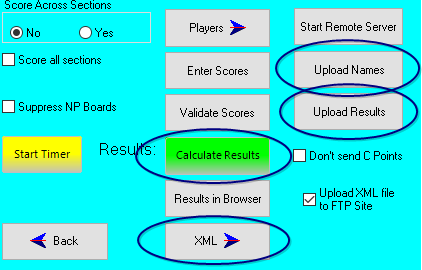 30
Now close Scorer
Close BOS
Shut down
Enjoy the company
Finishing up …
31
Summary
Start BOS
Open Old – select correct BOS event for session – Open selected event
Start Scoring
Check BTAdmin icon                      is in the taskbar
Score/Ladder
Select session
Set up section(s)
Start Remote Server
Save
START [in BSControl]
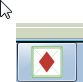 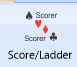 32
Making Changes in BSControl
Change names in BSControlCtrl-N OR View  Player NamesChange number of player who is incorrectNOTE: IF the player is already entered, then you will be prompted to SWAP the players
Click on a cell to see the boards played at that table in that roundClick on the line with the contract/result to be changedMake the changes then press ENTER .. Accepting the changes if correctAcceptable Results2H S =		Result .. 1402H S 8		Result .. 1402H S 2		Result .. -300 [OR -600 VUL]60%-40%		Adjusted score  empty or NP		Not played                                                                                                                                                                                                                                                                                                                                                                                                                                                                                                                                                                                                                                                                                                                                                                                                                                                                                                                                                                                                                                                                                                                                                                                        
REMEMBER Changes made in BSControl will be uploaded to Scorer with “Upload Names” and “Upload Results” buttons in Scorer
33
Making Changes in Scorer
IF a player name is changed in Scorer (in the Enter Names screen) then uploading names again will undo this change!
IF a score is changed (in the Enter Scores screen) then uploading results will undo the changes!  IMPORTANT: Changing results in Scorer without correcting the contract in BSControl [or using “Edit Received Data”] will result in inconsistent results on the website such as 2H S 4    420 when the scorer in Scorer was changed to 420 but the contract in the BridgeTab was not changed to 4H.
34
Data Flow
BridgeTab
BSControl
Scorer
Web
35